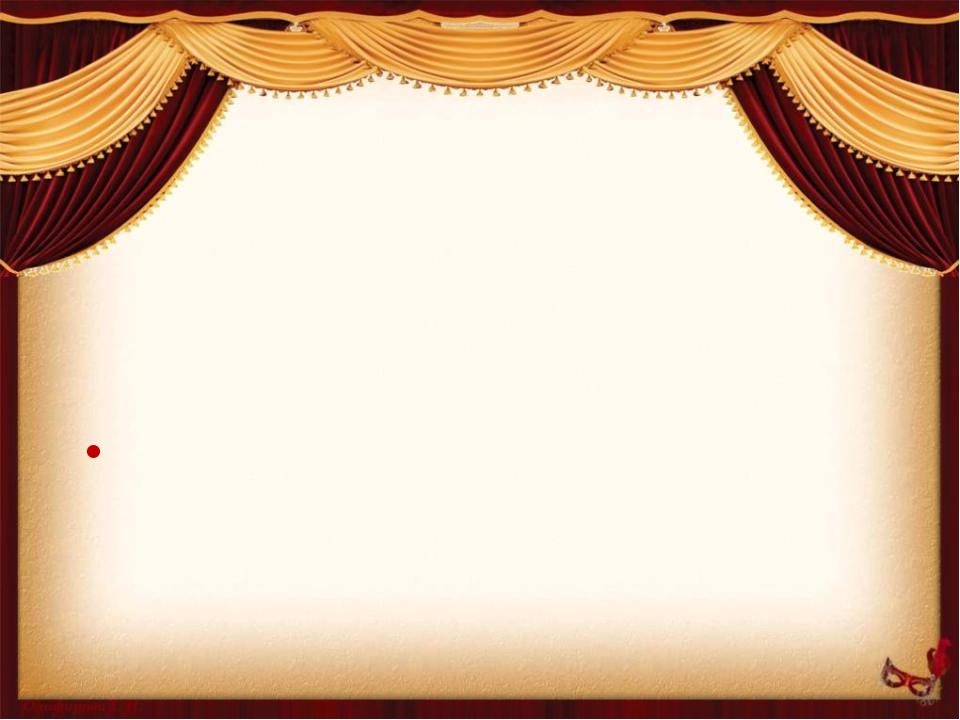 Муниципальное автономное дошкольное образовательное учреждение муниципального образования город Краснодар
«Центр развития ребенка - детский сад № 199 «Радужный»
МАДОУ МО город Краснодар
«Центр развития ребенка - детский сад № 199 
                                 «Радужный»
РАЗВИТИЕ РЕЧИ ДЕТЕЙ 
   ПО СРЕДСТВОМ ИГР 
      ДРАМАТИЗАЦИЙ
РАЗВИТИЕ РЕЧИ ДЕТЕЙ 
   ПО СРЕДСТВОМ ИГР 
      ДРАМАТИЗАЦИЙ
Воспитатели:   Драган Лилия Анатольевна
                          Найденова Наталья Анатольевна
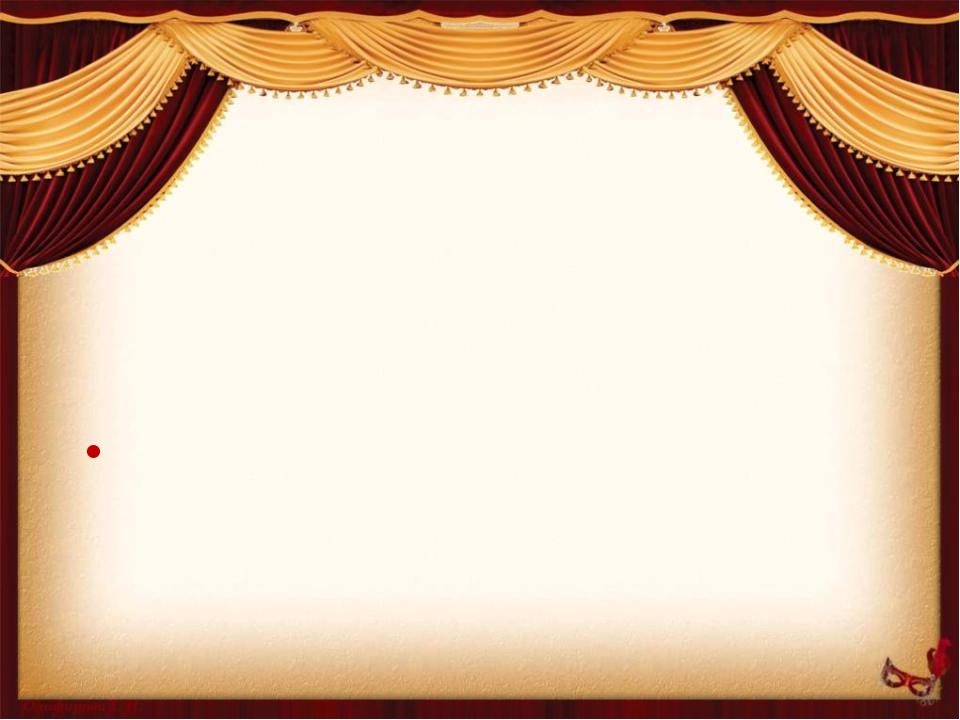 Известно что дети любят играть , их не нужно заставлять это делать. Играя мы общаемся с детьми на их территории.
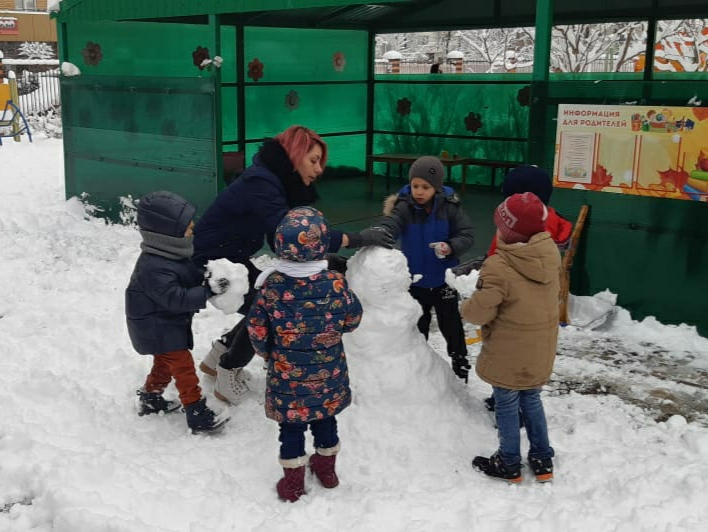 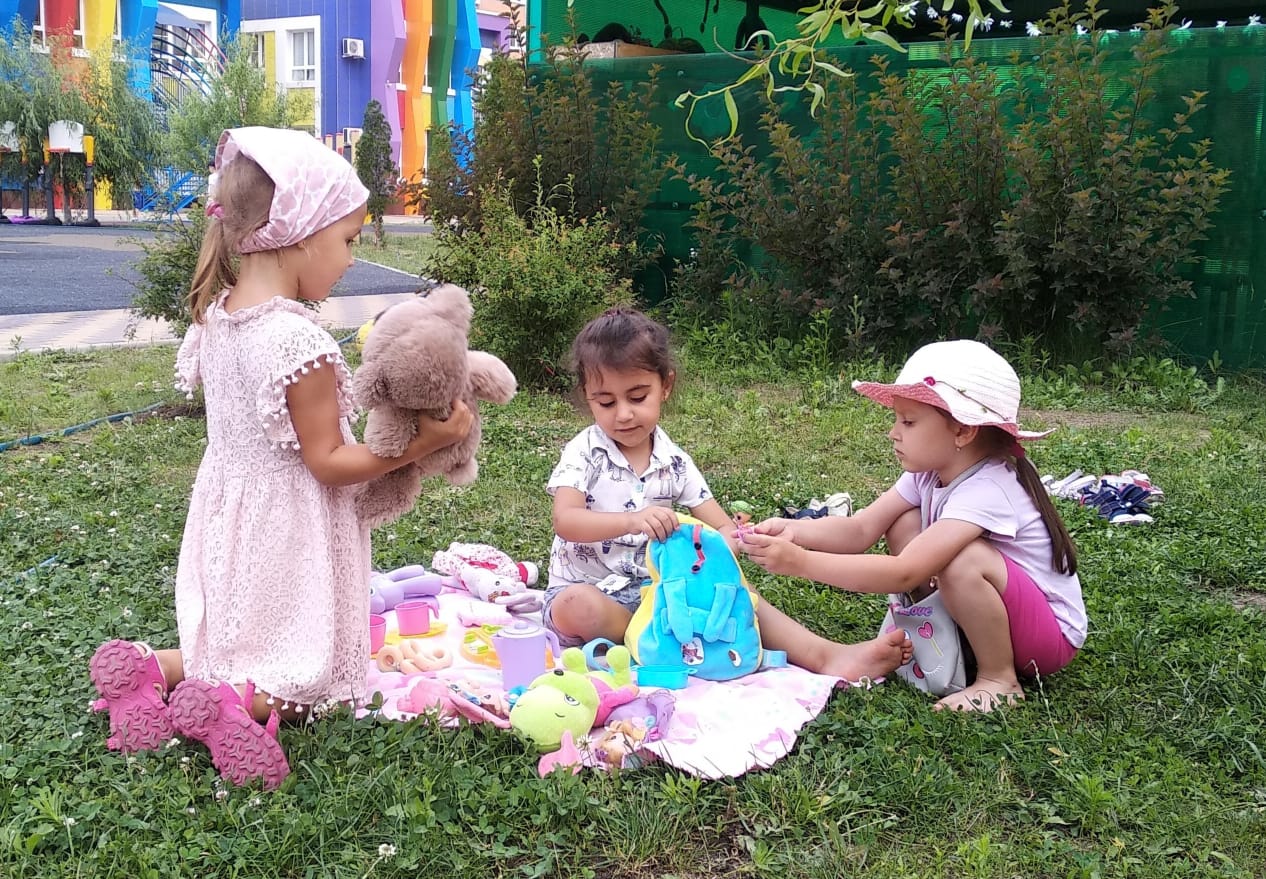 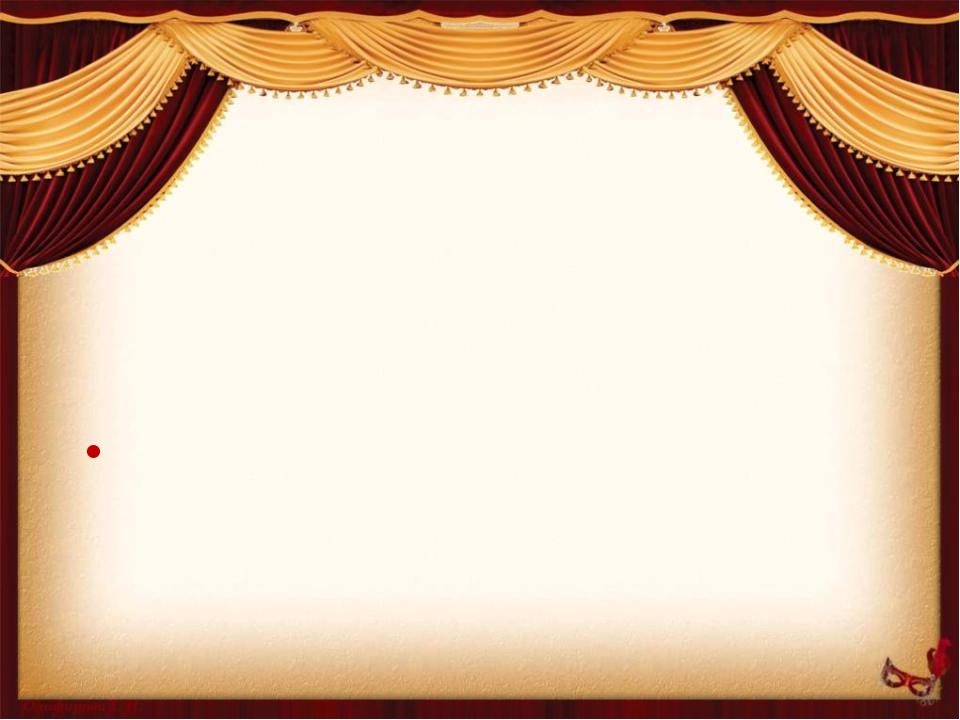 Театральная постановка  настольного театра «Колобок»
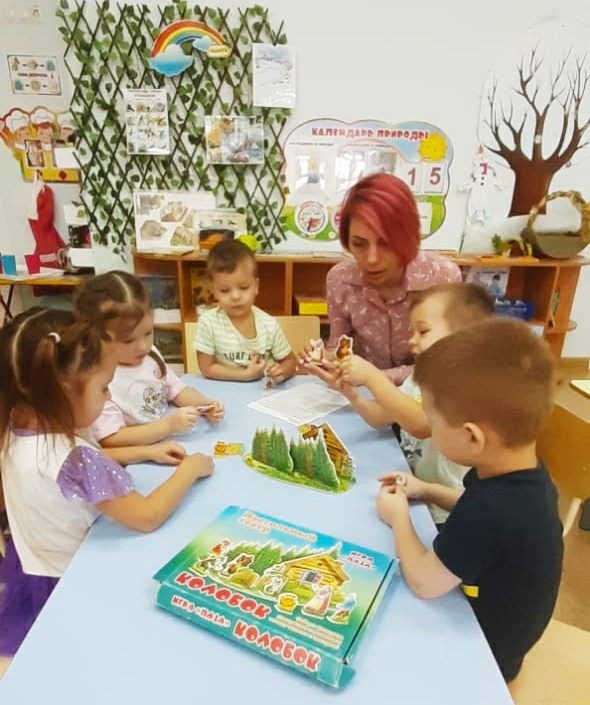 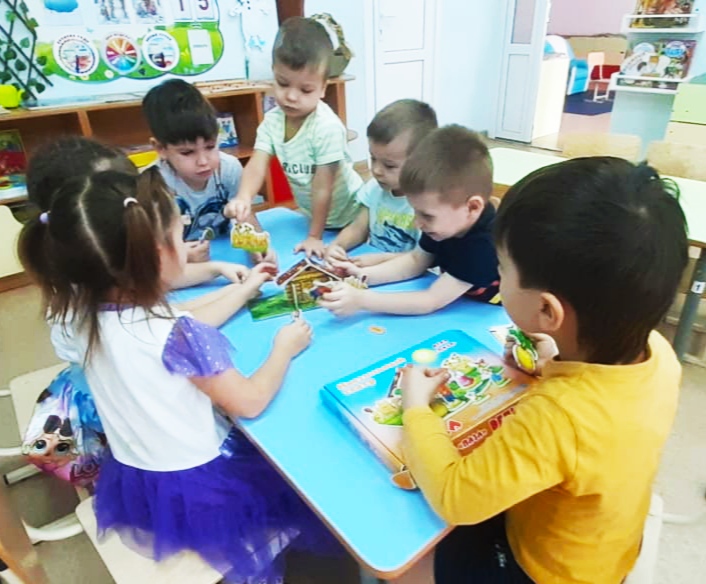 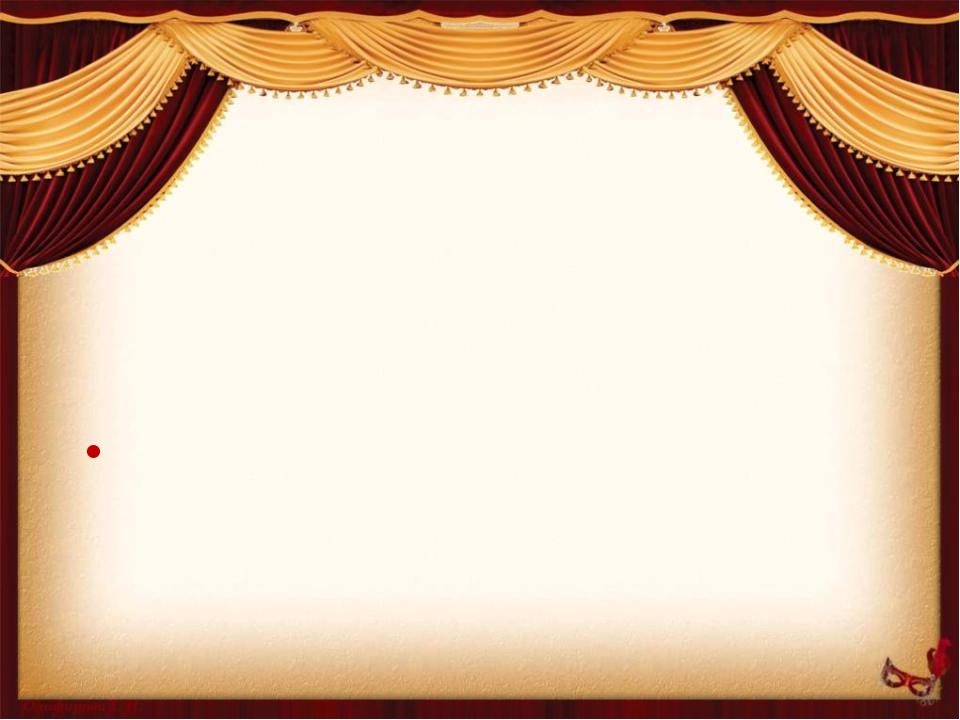 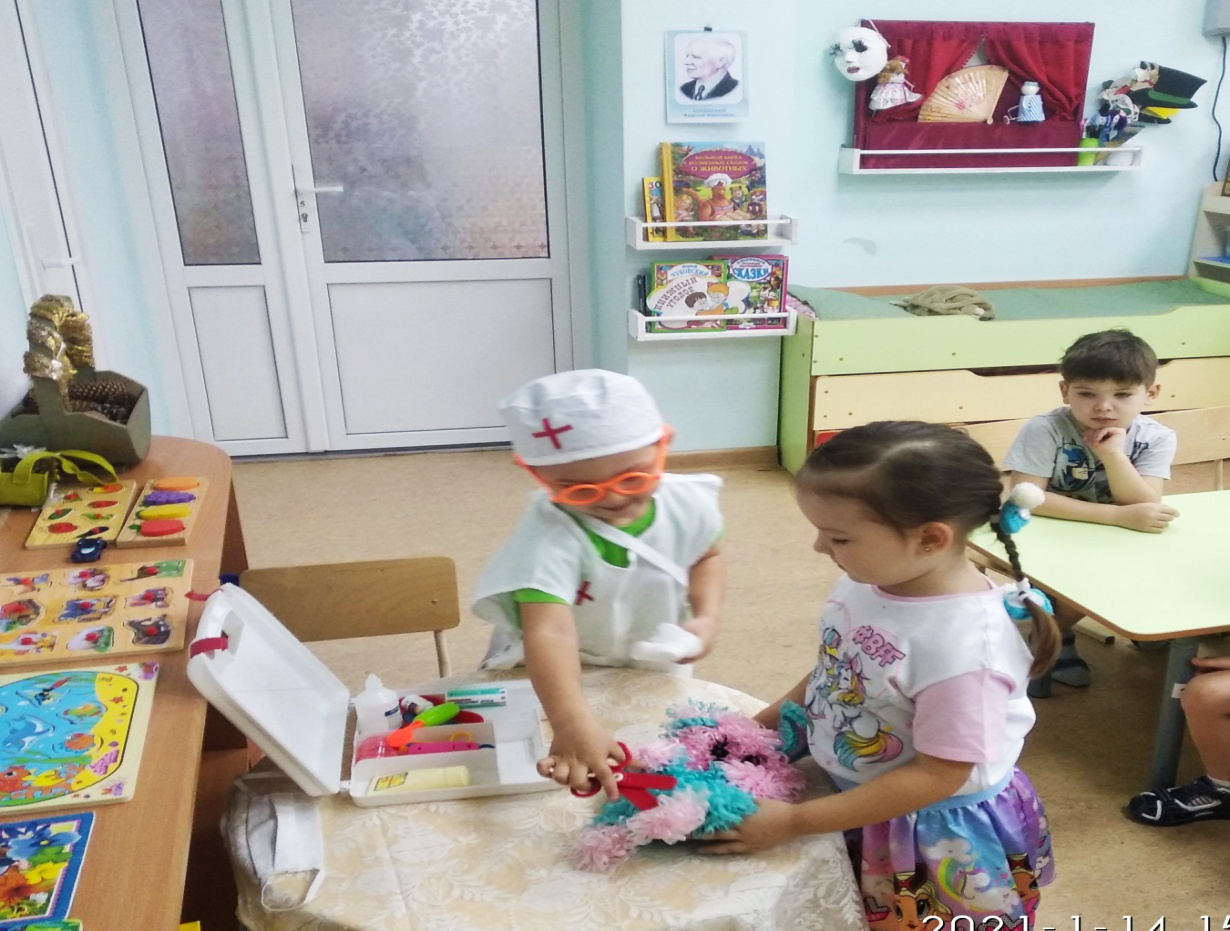 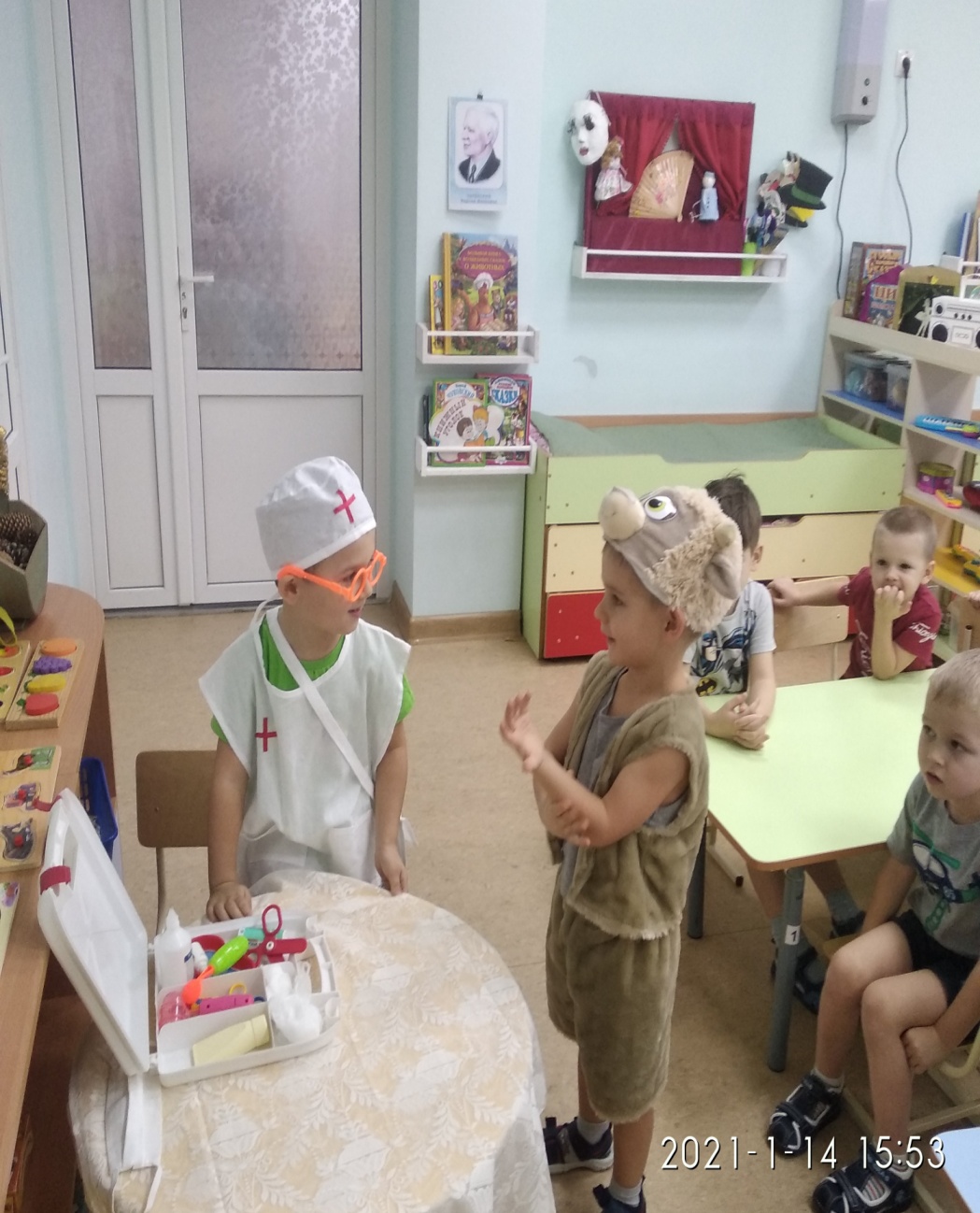 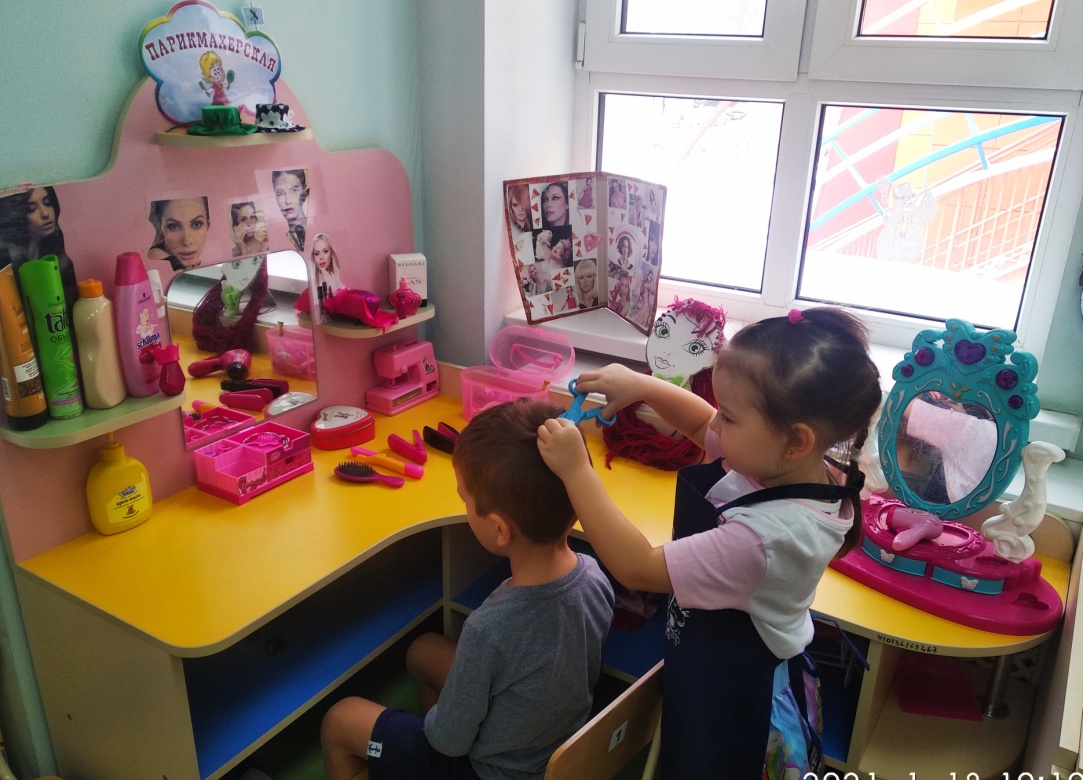 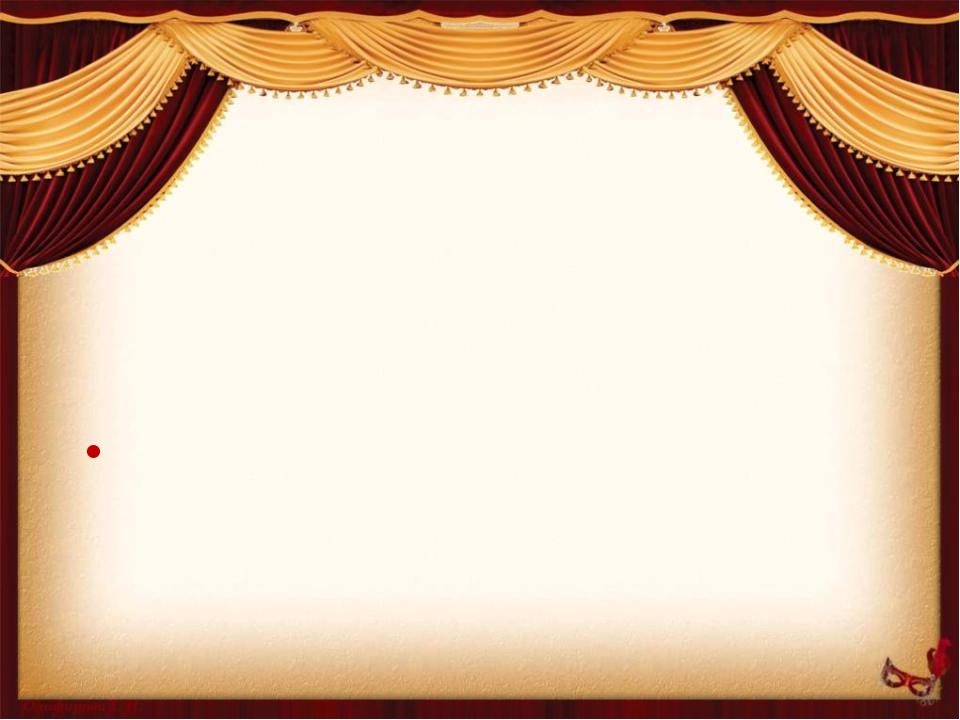 Театральный уголок
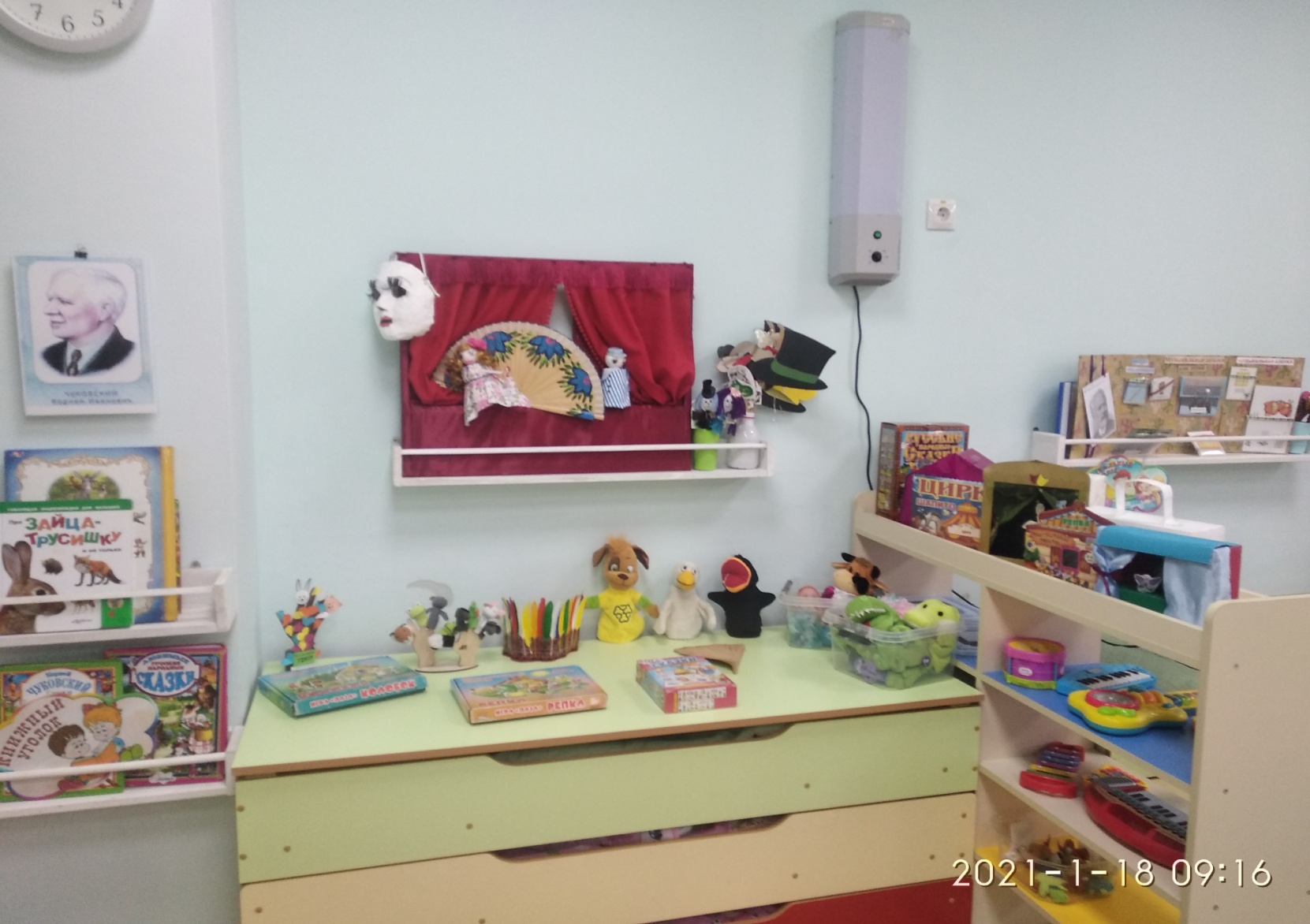 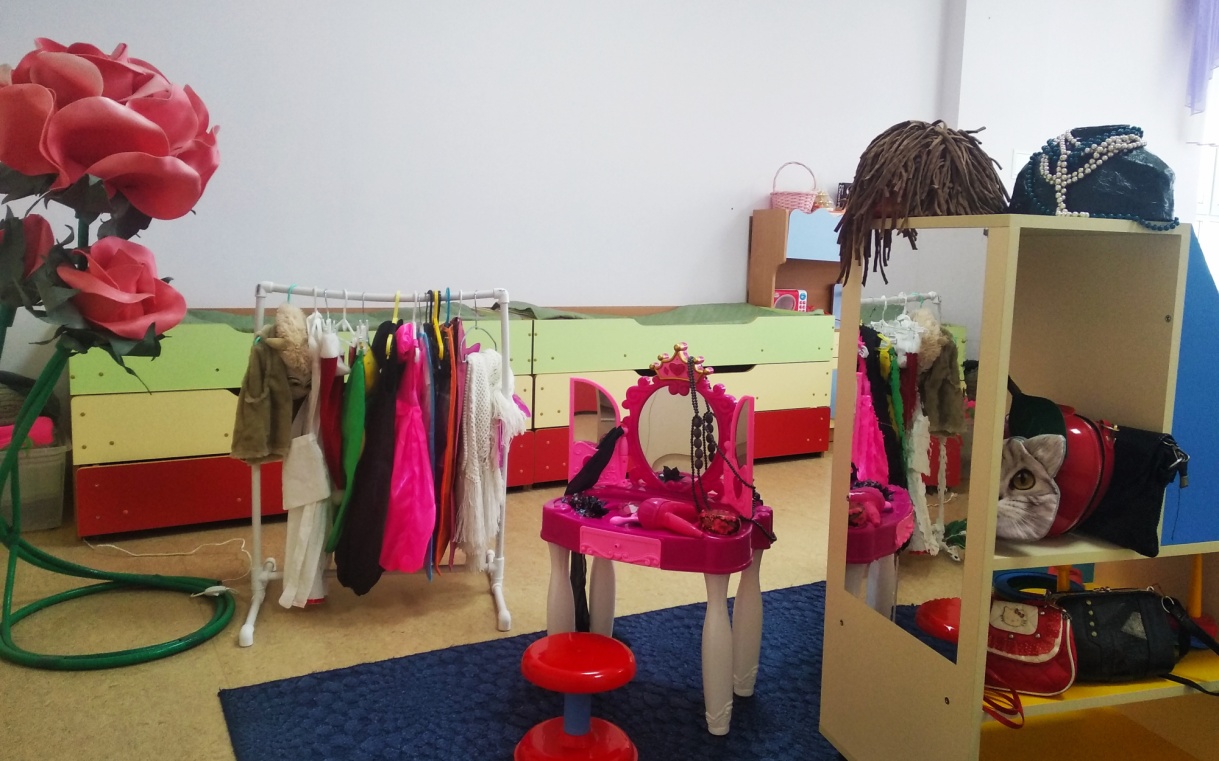 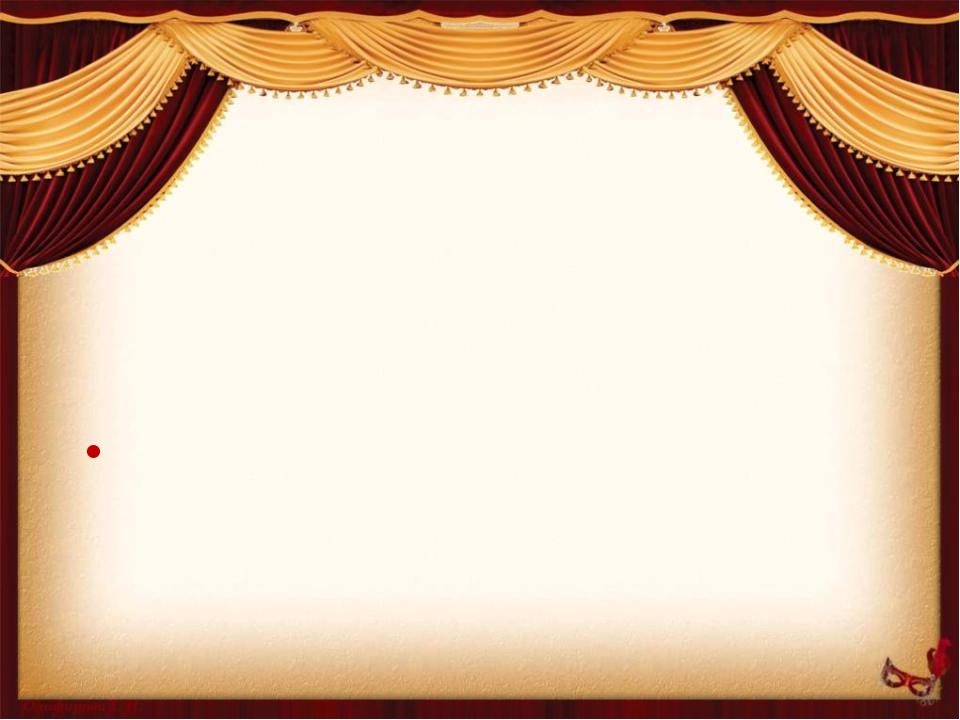 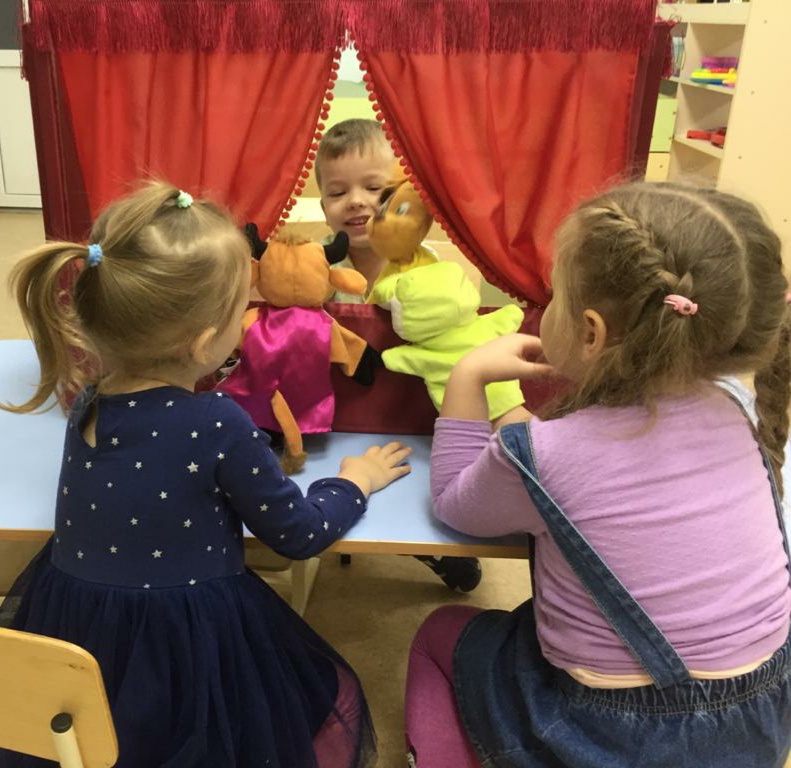 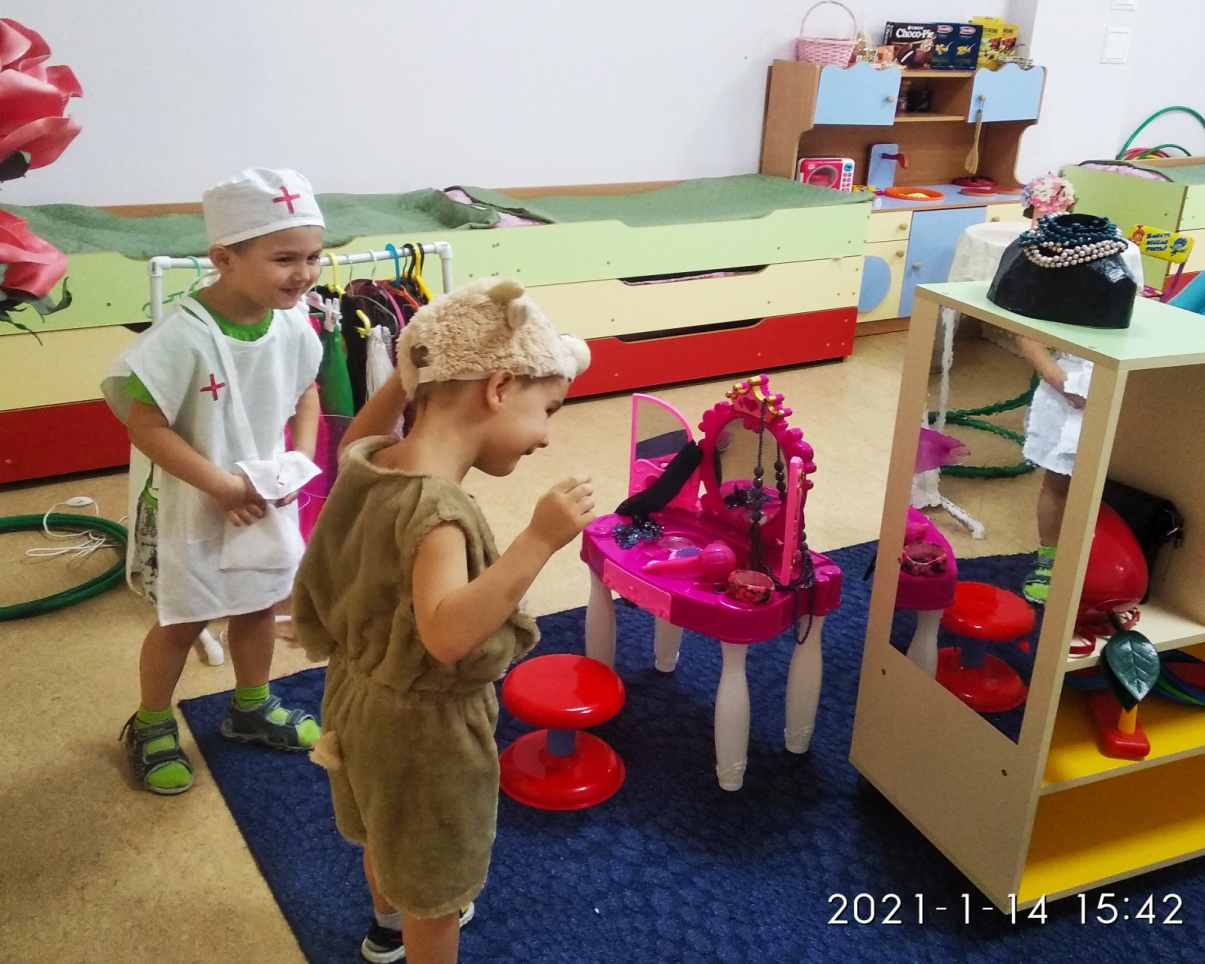 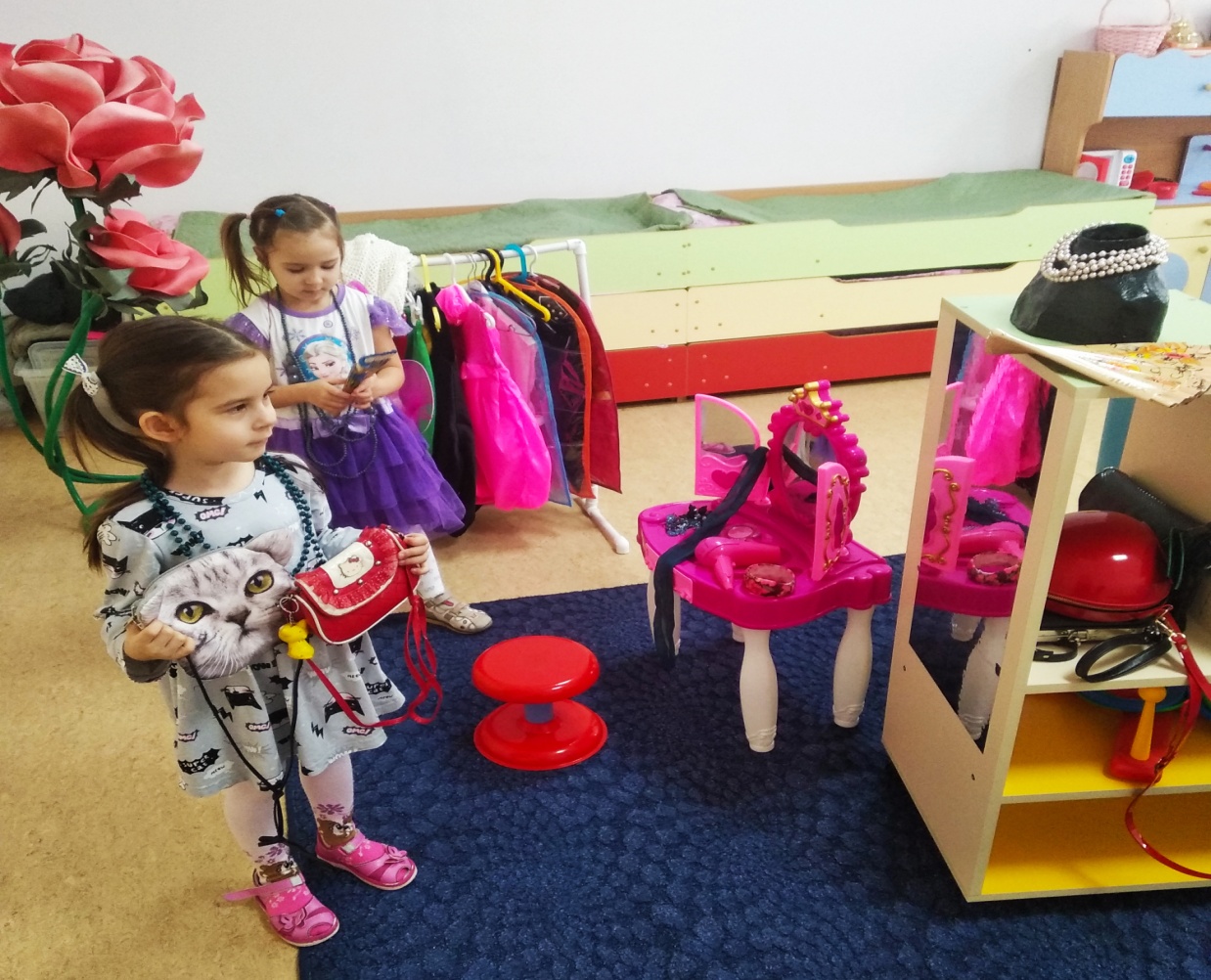 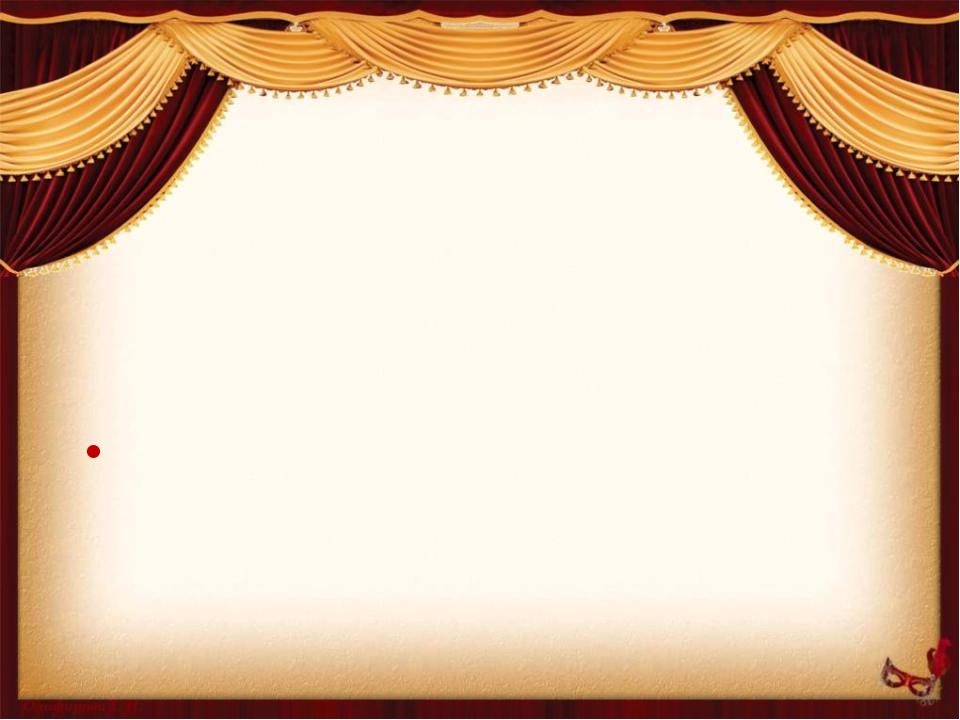 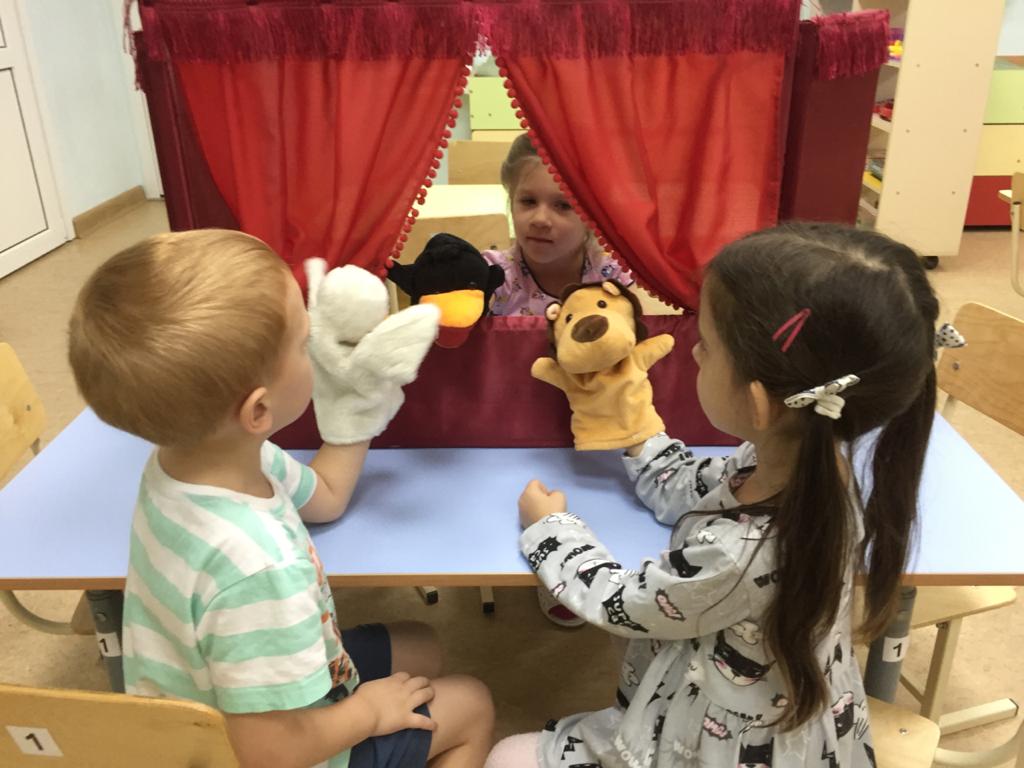 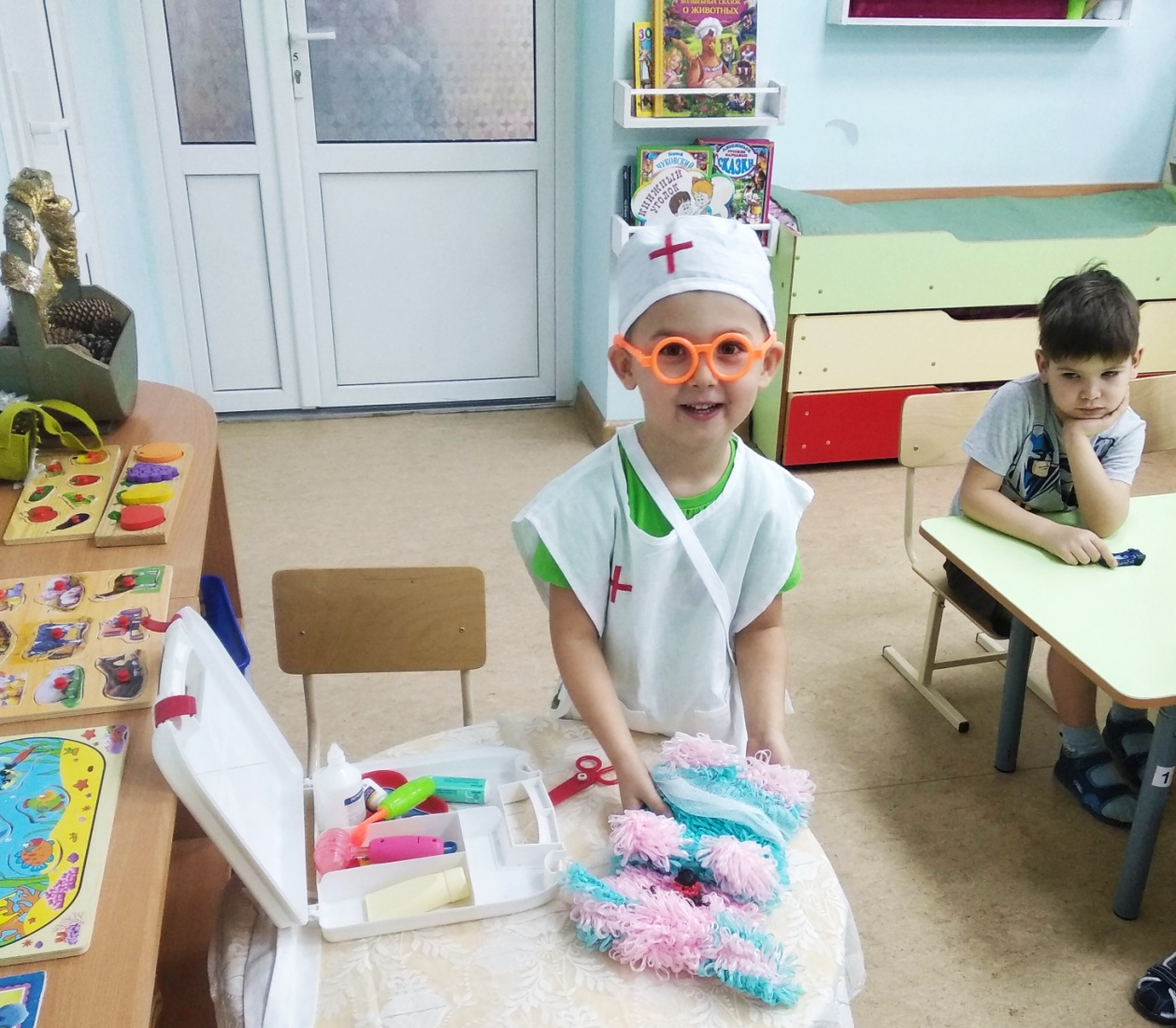 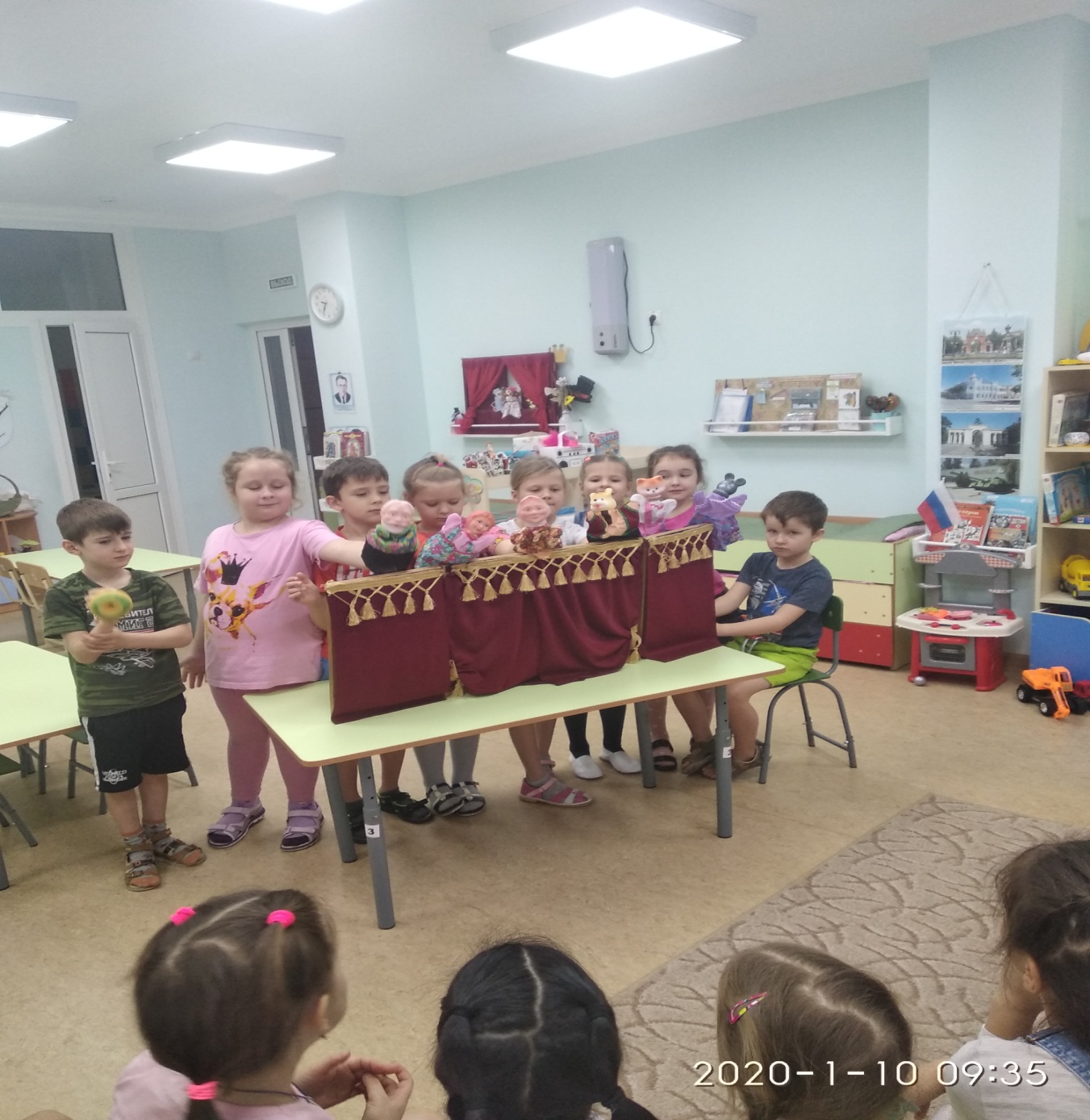 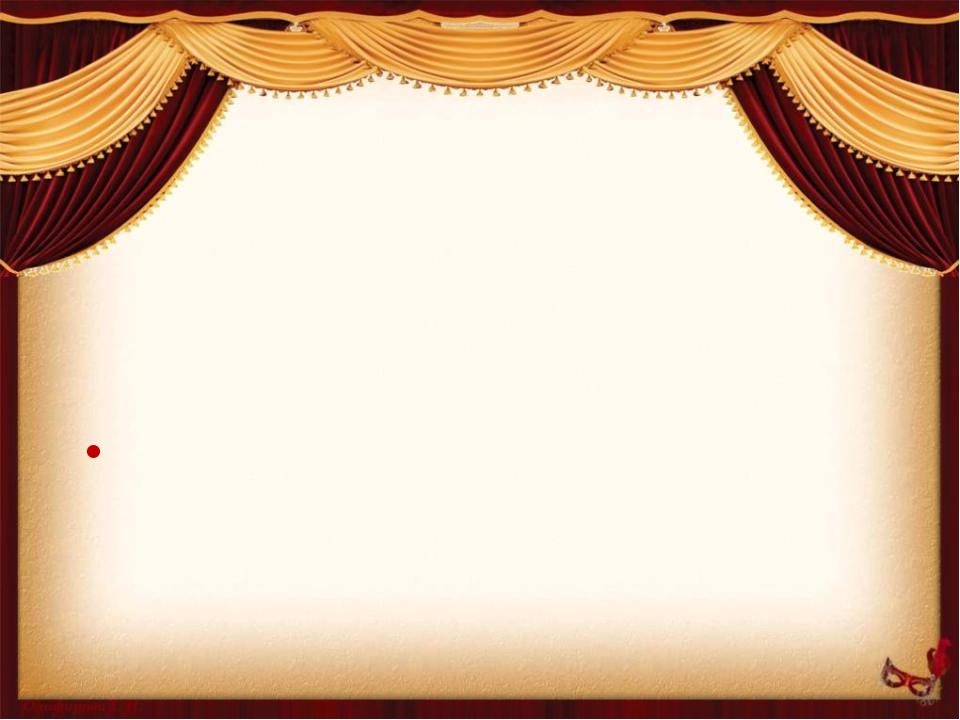 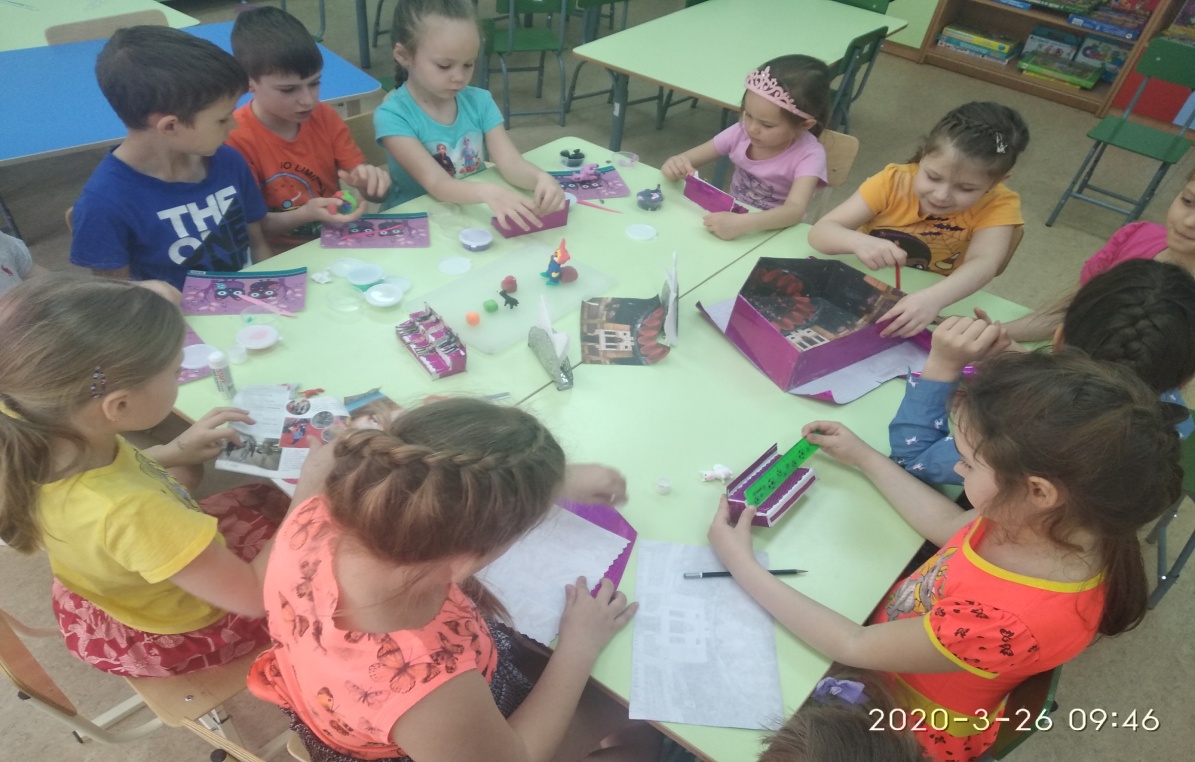 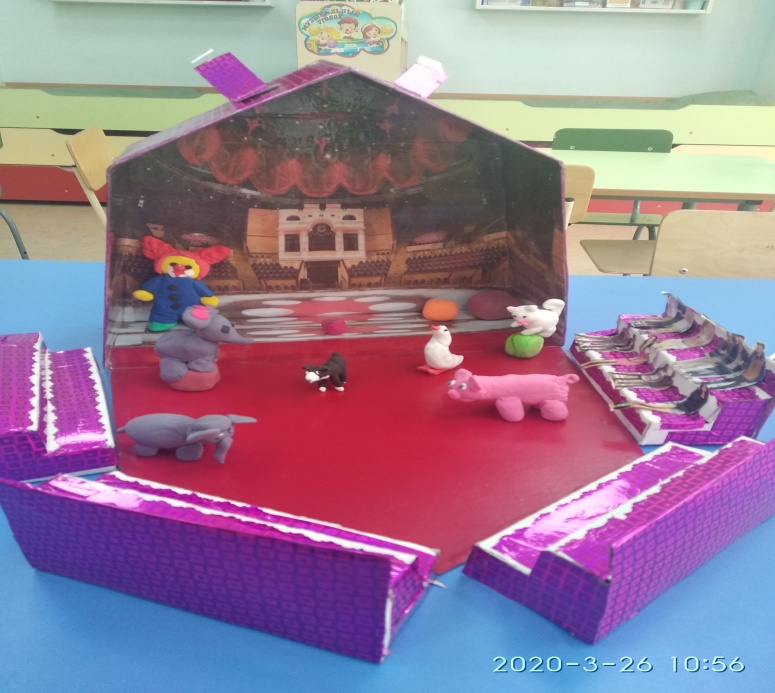 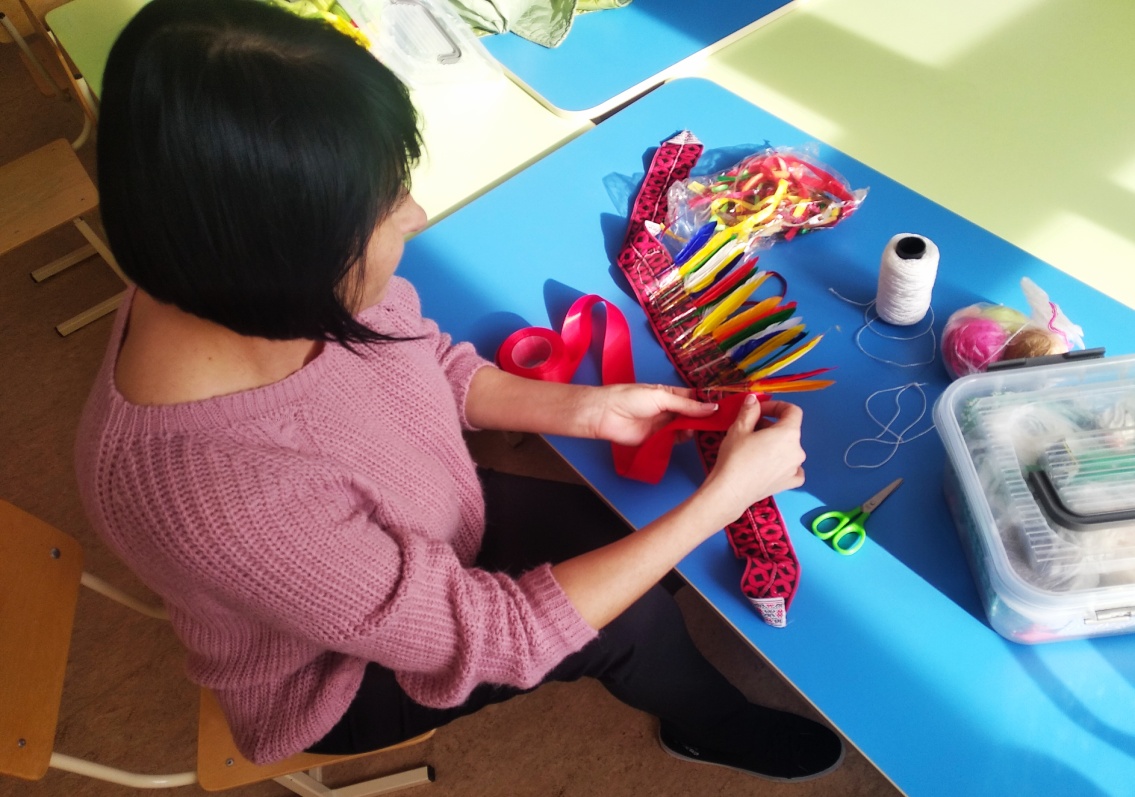 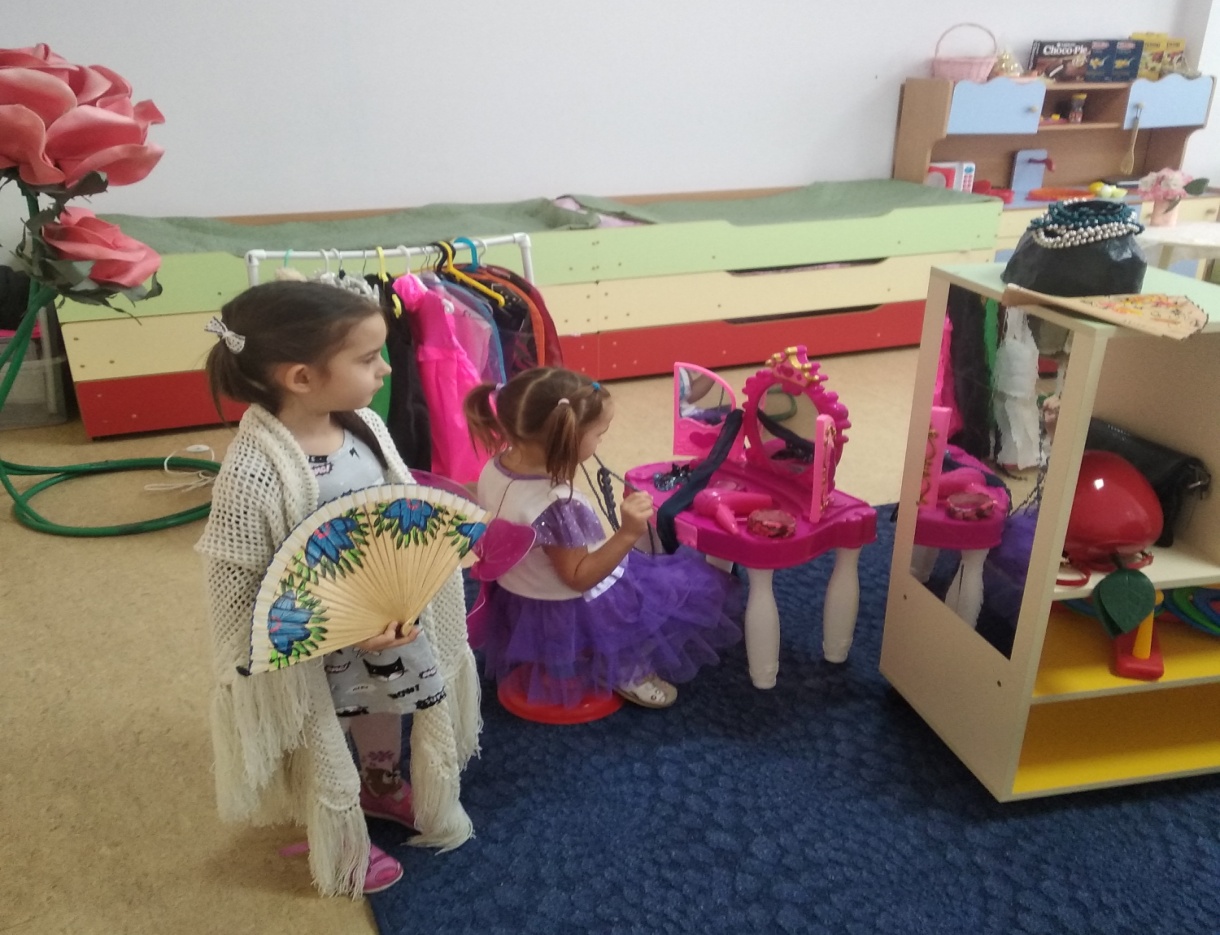 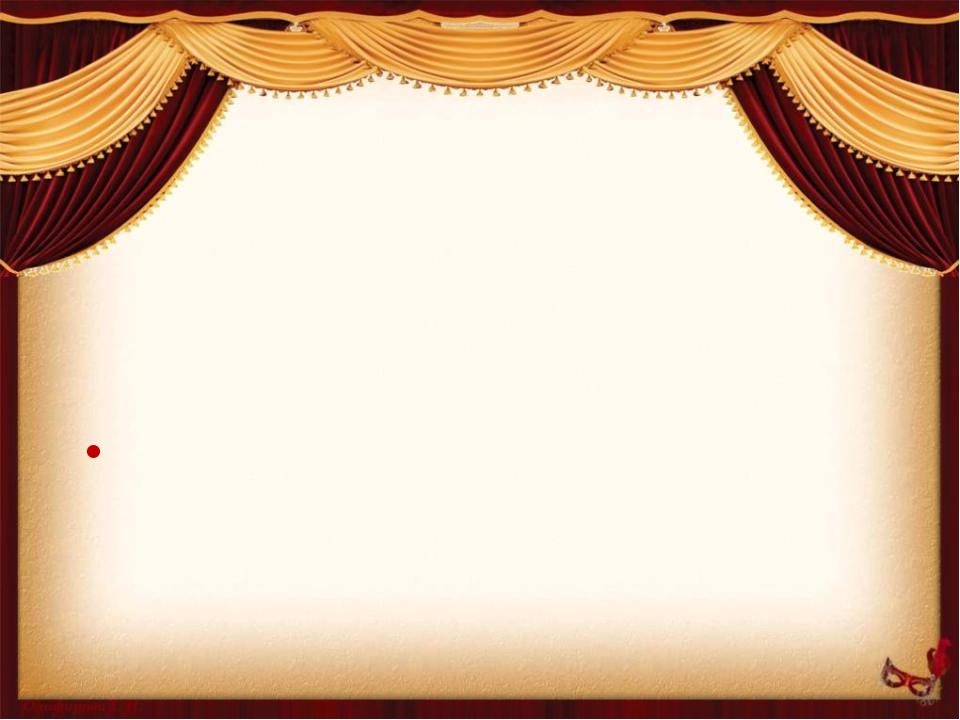 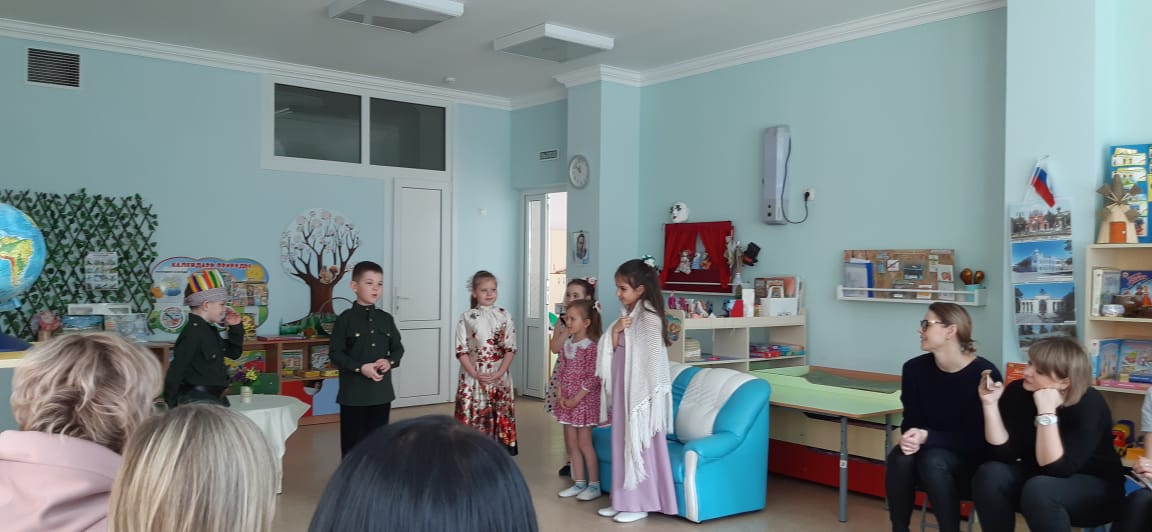 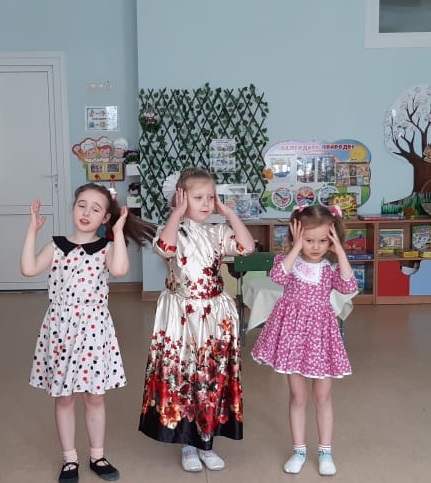 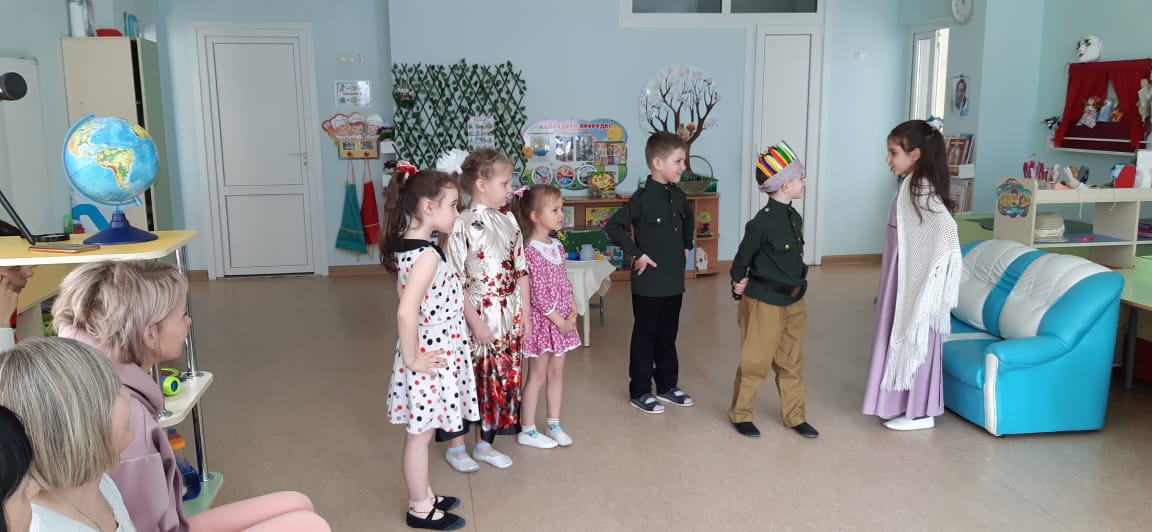 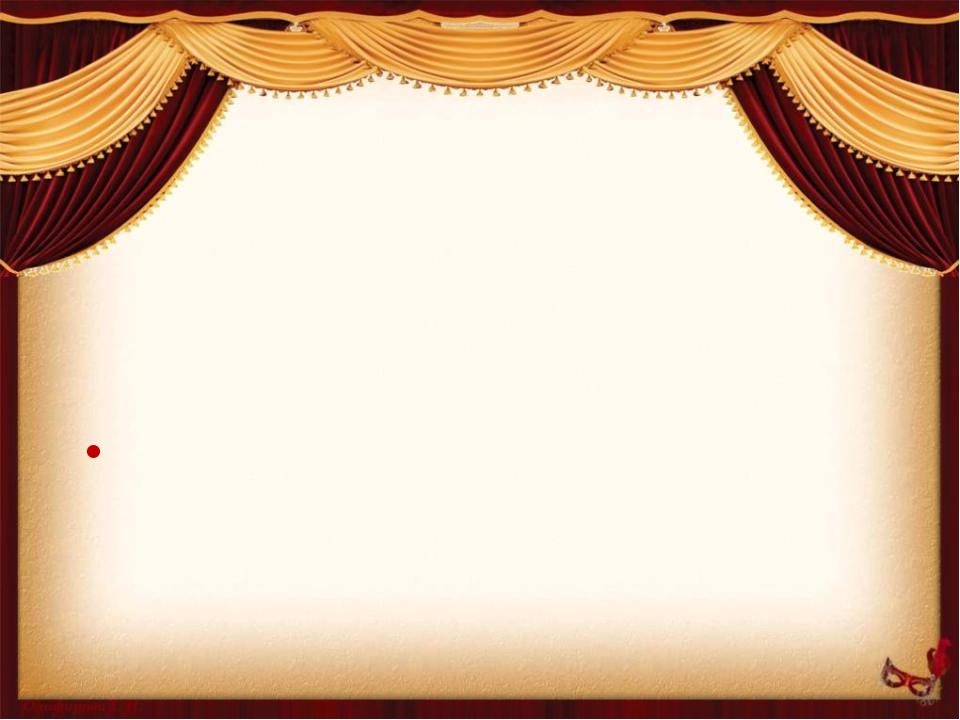 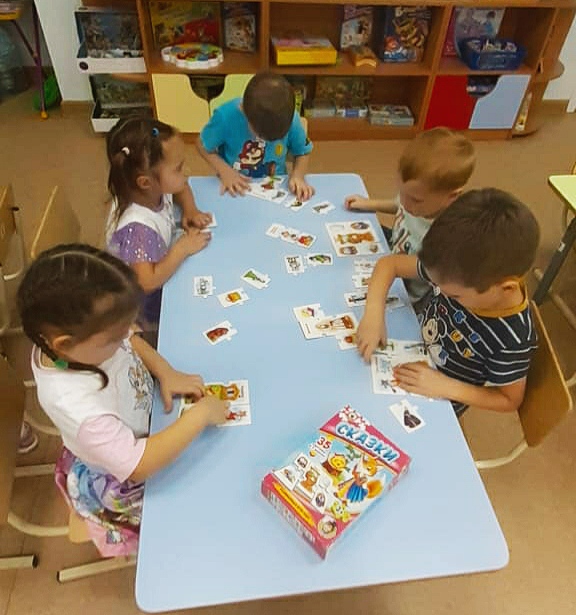 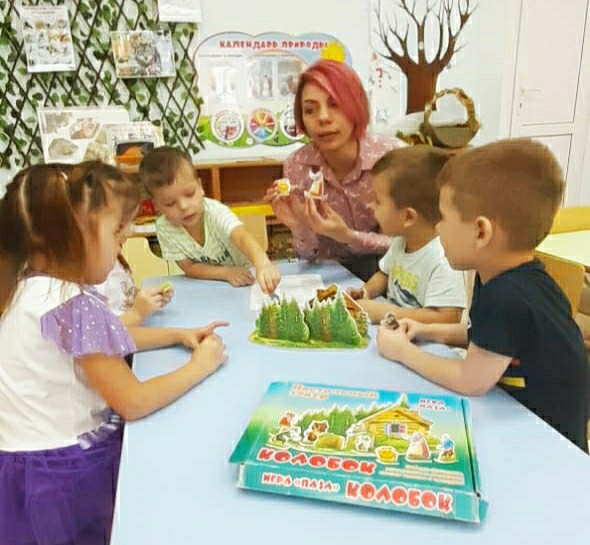 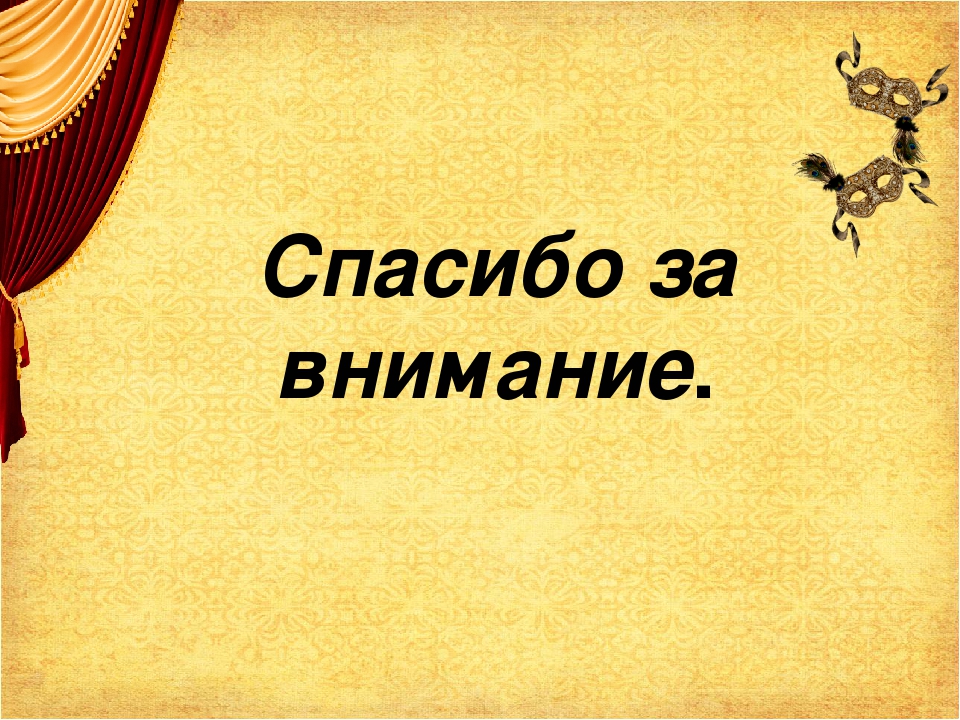